The Retail Supply of Credit
February.19.2019

Presented by:

Kevin Harriott
Competition Bureau Chief| FAIR TRADING COMMISSION
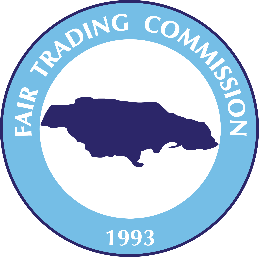 OUTLINE
Background
Previous Studies in Financial Sector
Summary of FTC’s Study of MFIs
Conclusion
I. Background
Consultancy in progress
Objective: “assess competition in the space in which commercial banks operate…”
Study to focus on retail credit services
Types of institutions operating in this space:	
Commercial Banks
Building Societies
Credit Unions
MFIs??	(Data needed)	
II. Previous Studies in Financial Sector
Commercial Banks (2010)
~ information asymmetries
Credit Union (2012)
~ no real issue
MFI’s (2017)
III. Summary of FTC’s Study of MFIs
Demographic profile of customers of MFIs
54% married
55% monthly earnings between $30K – $90K
68% completed secondary education
44% older than 40 years
III. Summary (cont’d)
Customer Survey:
A. Differentiated Service (relative to other suppliers)
Main reason for using MFI’s
28%  less restrictive eligibility requirements (access)
27%  quicker processing time (quality)
B. Anticipated Growth in Demand:
49%  First time customers of MFIs


INFERENCE: Retail credit market appears less segmented!
Data needed from MFIs to confirm this
III. Summary (cont’d)
INFERENCE: Retail credit market appears less segmented!
Data needed from MFIs to confirm this
III. Summary (cont’d)
Prior Beliefs
Banks, CU, BS
MFIs
Traditional Customers
Other Customers
III. Summary (cont’d)
Speculation
Banks, CU, BS
MFIs
Traditional Customers
Other Customers
III. Summary (cont’d)
Improving the Market

MFIs suggestions:
~ Access of Cheaper Source of funds
~ Expansion of Clients of Credit Bureaus
~ Introduce regulations limiting number of MFIs
III. Summary (cont’d)
FTCs suggestions
RE: Draft MicroCredit Bill
  ~ Remove unnecessarily restrictive regulations
IV. Conclusion
Need data to get MFIs on the radar (informed policy position)